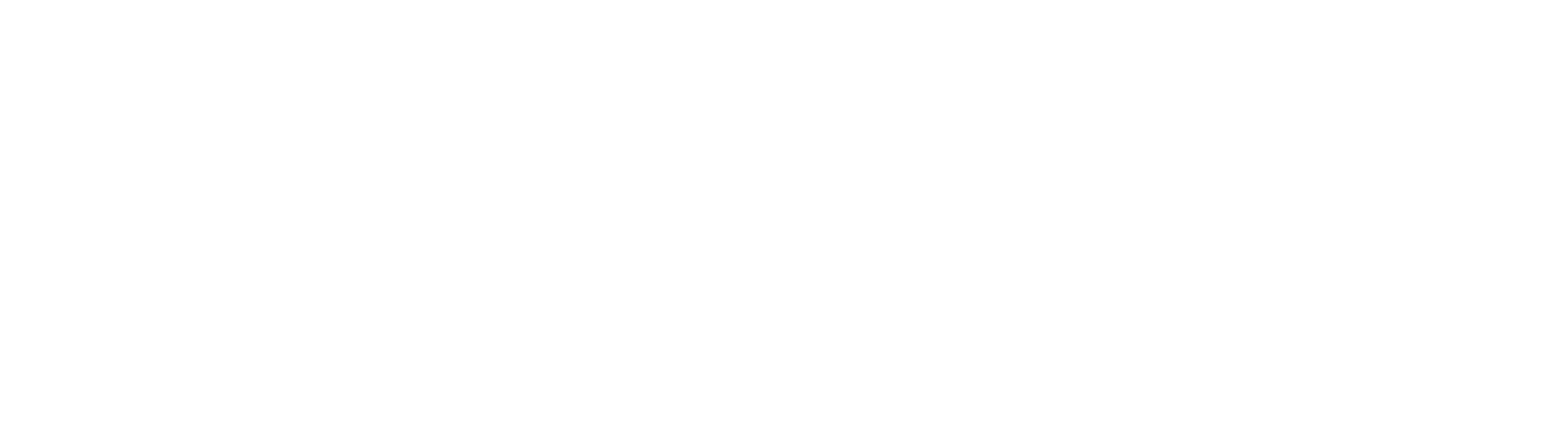 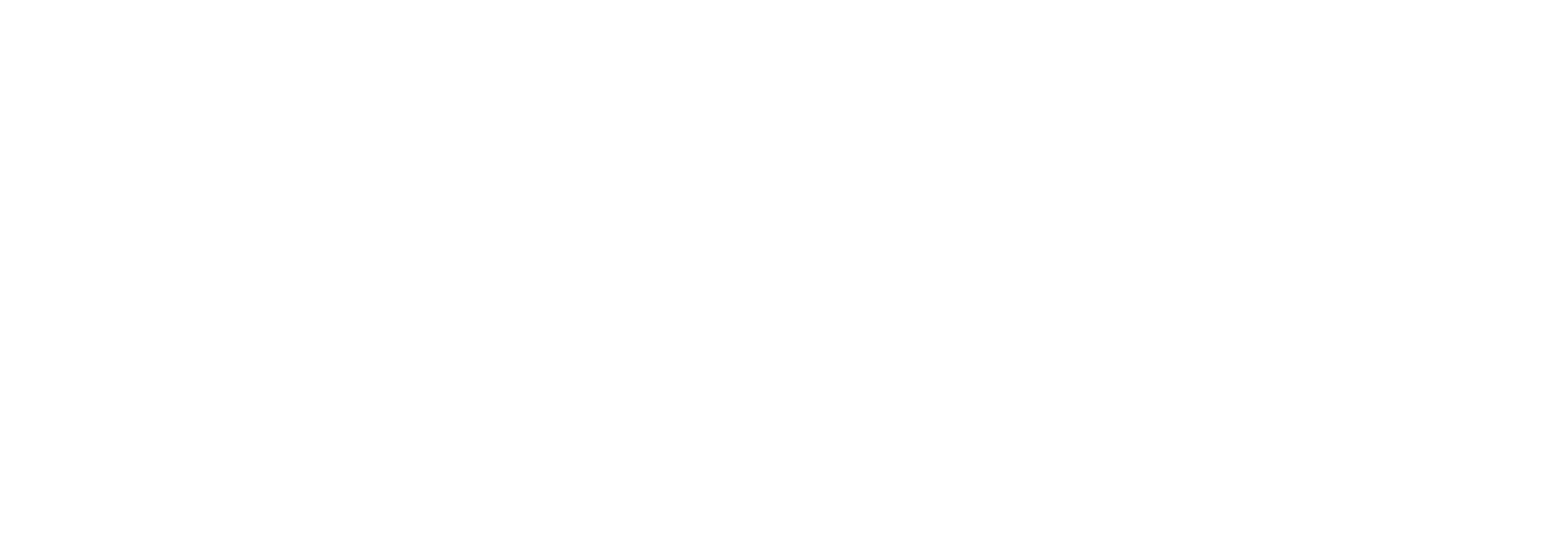 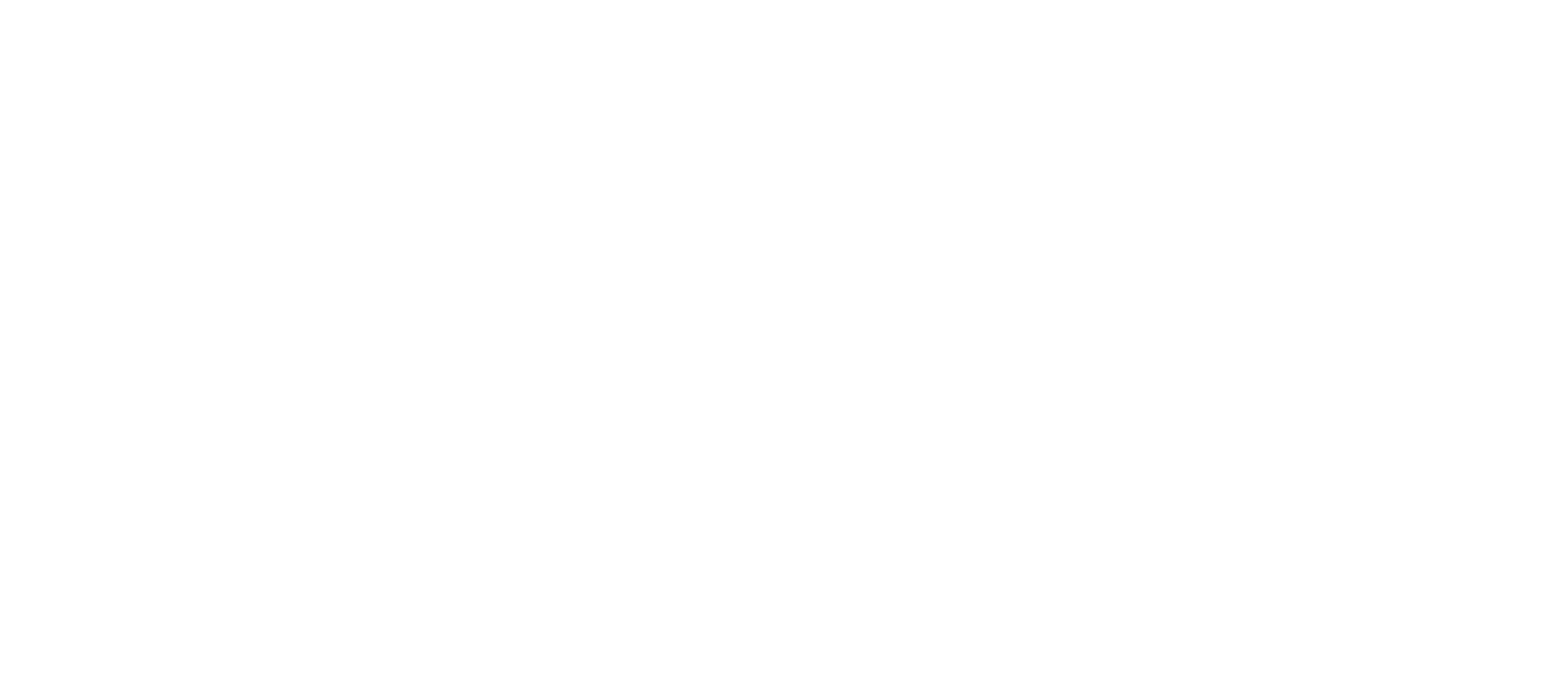 Felicia Holmes
Procurement Office Chief
Procurement Services Office
What is the GES?
The GES is the solicitation issued by the District to qualify firms to deliver General Engineering  and Professional Services.  From this solicitation, multiple firms are awarded a 5-year master contract to provide consulting services on a task work assignment (TWA) basis.
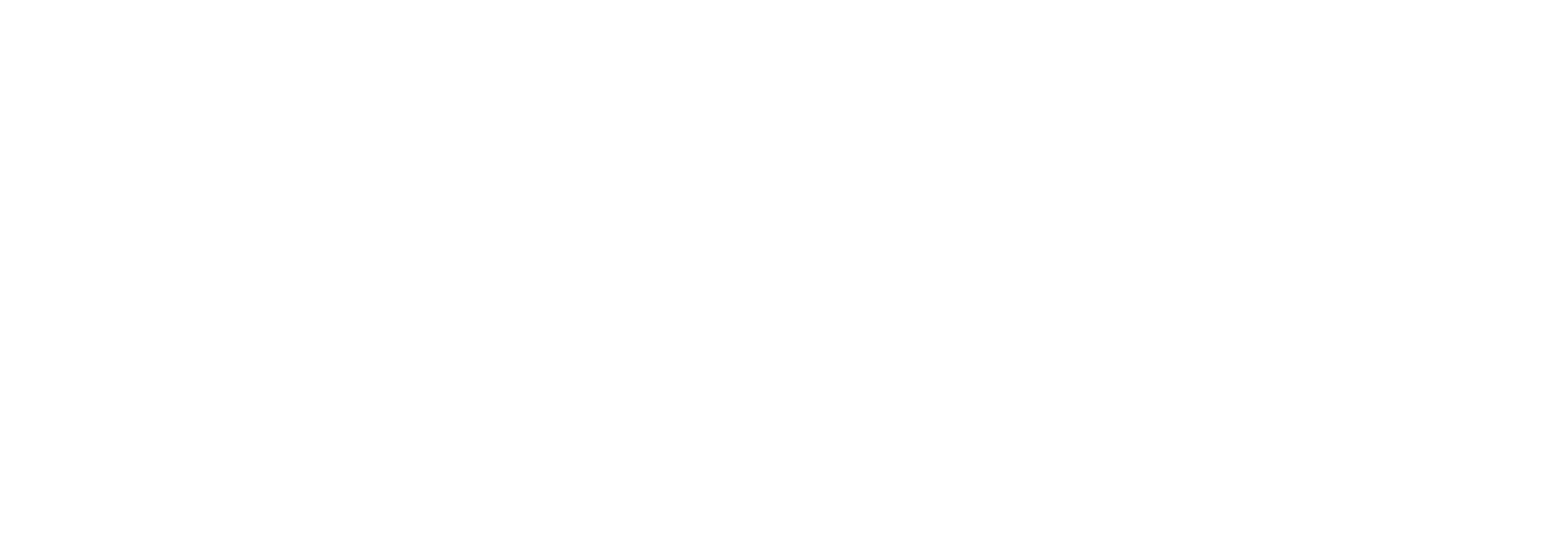 How is the current GES structured?
The current GES is divided into the following chapters:
Chapter A – Reserved
Chapter B – Construction Inspection and Infrastructure Assessment
Chapter C – Design, Permitting and Construction Inspection of Natural and Water Conveyance Systems
Chapter D – Environmental Monitoring and Assessments of Natural Systems
Chapter E – Groundwater Basin Monitoring, Modeling, and Planning
Chapter F – Surveying and Mapping
Chapter G - Geospatial Mapping and Data Services
Chapter H – Watershed Management Program
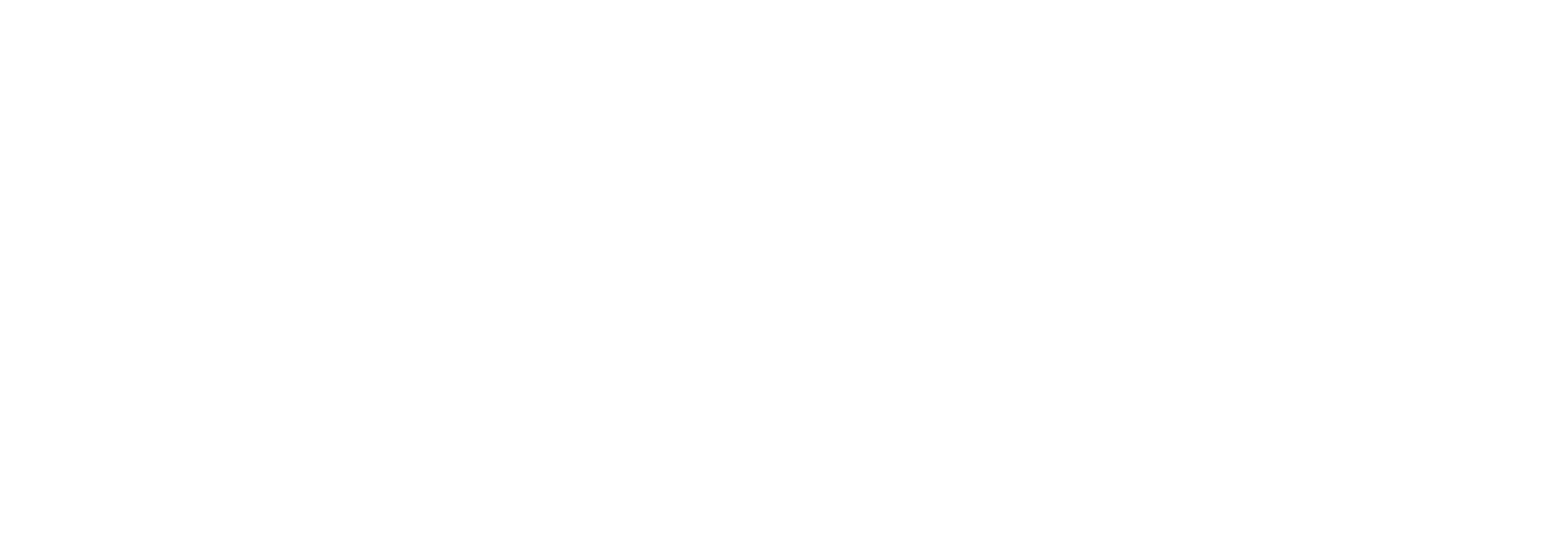 What is the term of the current GES?
The majority of master agreements for the current GES went into effect between January 2019 and April of 2019.  They are set to expire between January 2024 and April  2024.
Note:  The term for any TWAs issued before the master agreements expire may extend two years beyond the master agreement expiration date.
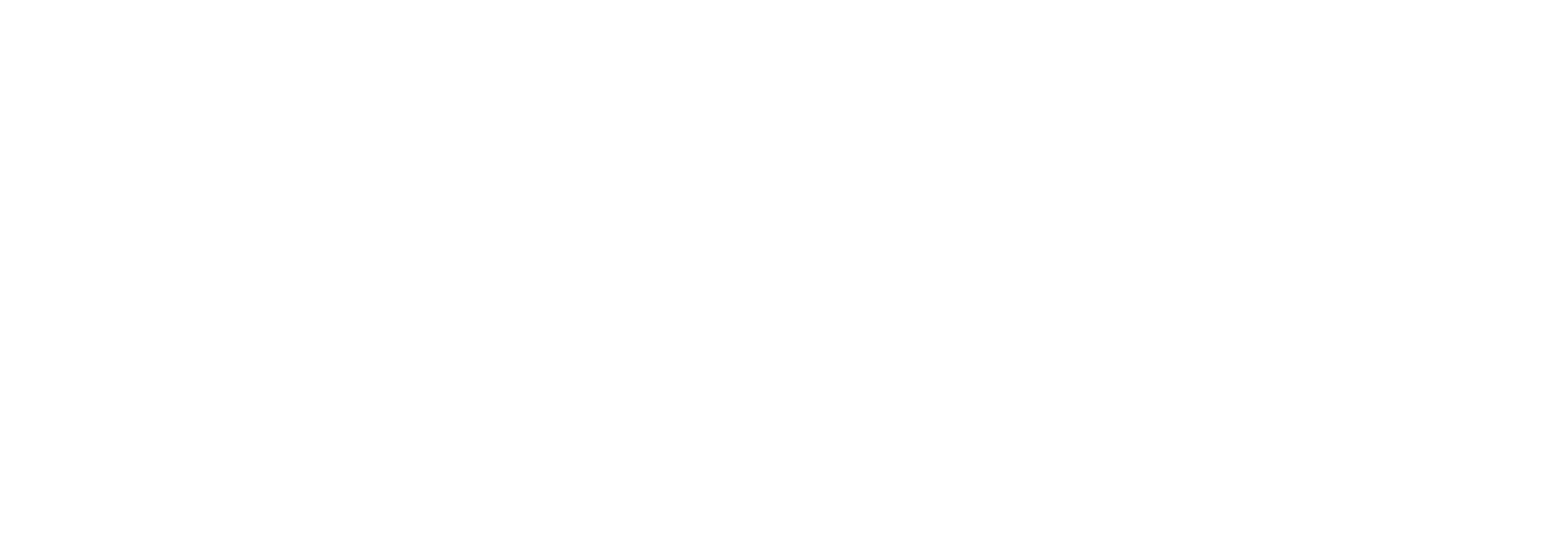 When will next GES be issued?What will  Chapters be?
First quarter of 2023
Chapter A – Minimum Flows and Levels
Chapter B – Construction Inspection, Infrastructure Assessment, and Emergency Management
Chapter C – Design, Permitting, and Construction Inspection of Natural and Water Conveyance Systems
Chapter D – Environmental Monitoring and Assessments of Natural Systems
Chapter E – Groundwater Basin Monitoring, Modeling, and Planning
Chapter F – Surveying and Mapping
Chapter G - Geospatial Mapping and Data Services
Chapter H – Watershed Management Program: Watershed Evaluation, Modeling and Planning and Associated Peer Review
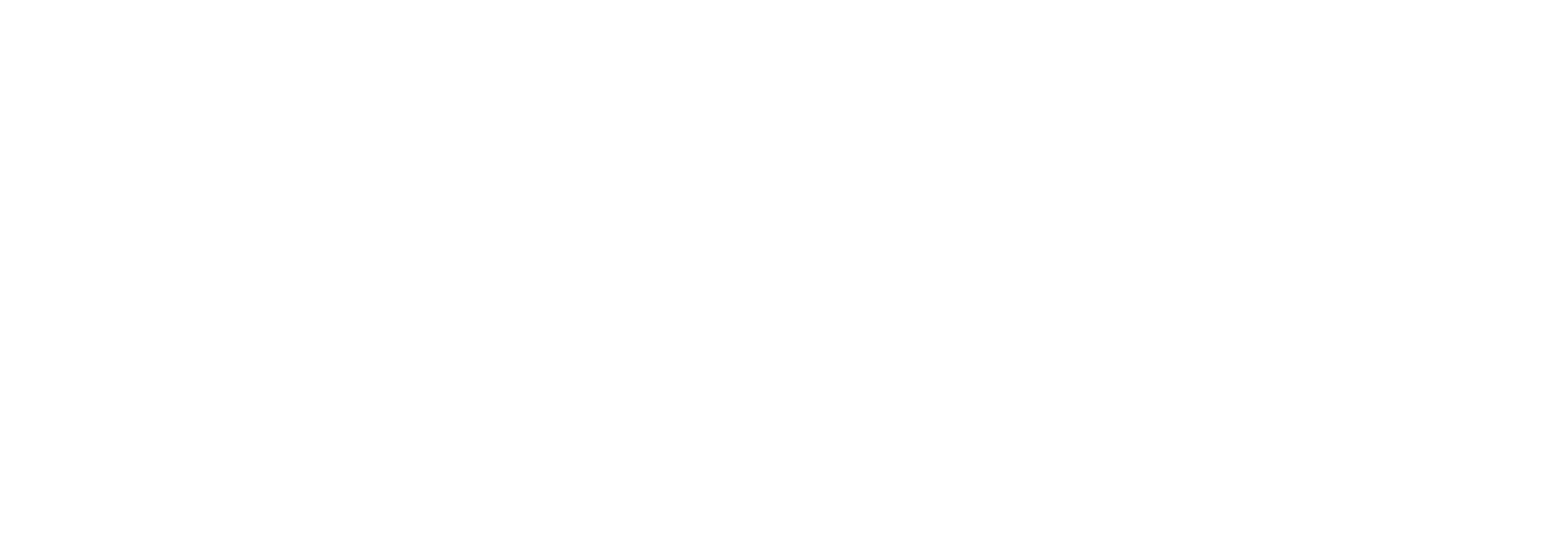 Current GES Percentage Spend by Chapter
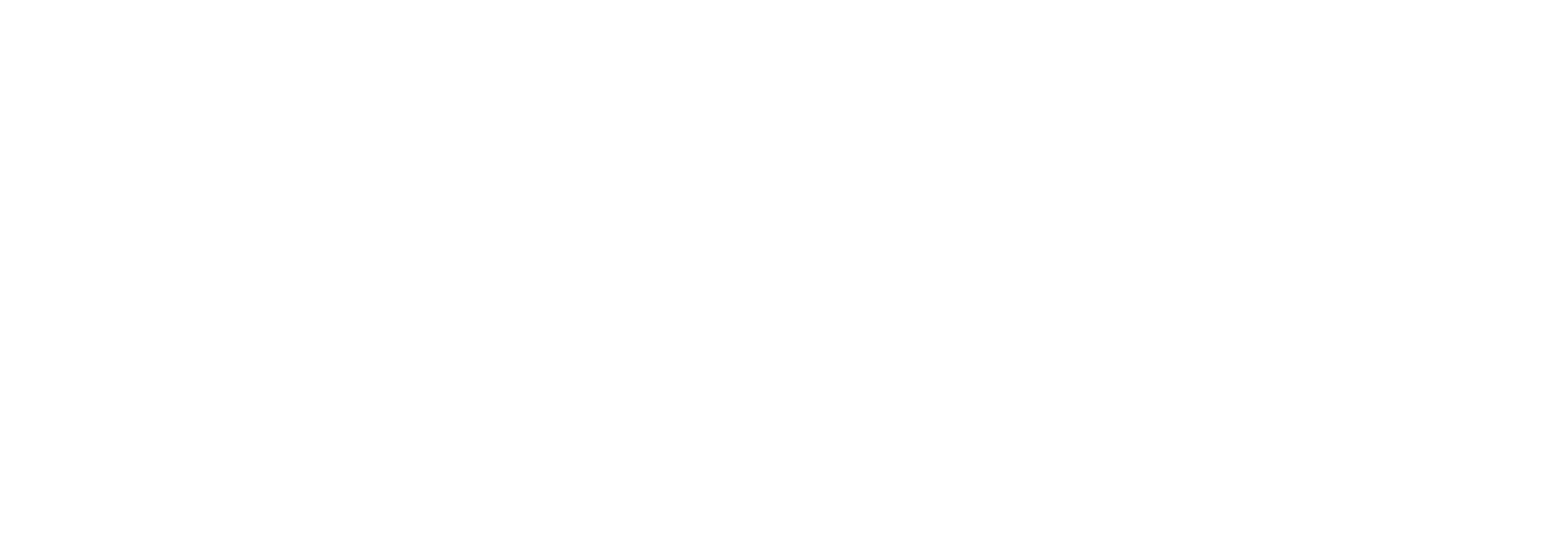 GES Dollar Spend by Chapter
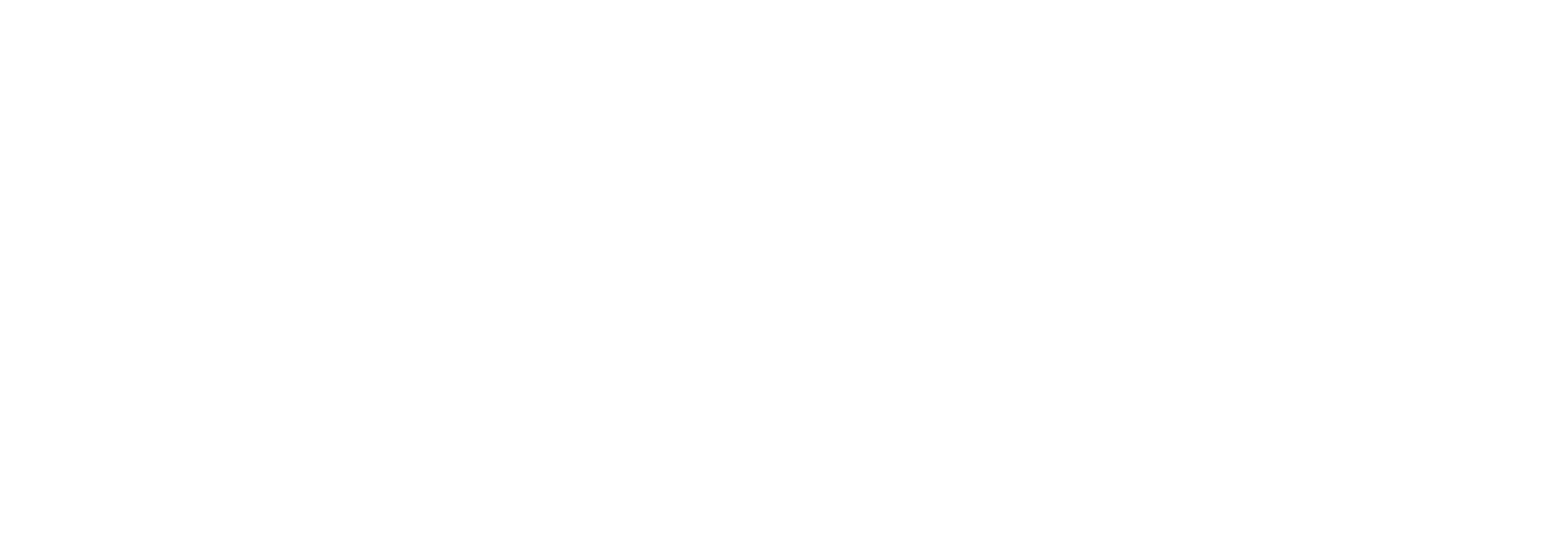 TWAs executed by Fiscal Year (FY) and Chapter
Total Award Amounts by FY and Chapter
Preparation Tips for Next GES
Register with DemandStar.  This will be the tool used to submit your Statement of Qualifications (response) electronically. 
Ensure your firm and subconsultants register with the federal Department of Homeland Security to meet the state’s E-Verify criteria.
Confirm your Sunbiz registration is up to date.
Confirm your authorized signatories.  Generally, these are the officers listed on the Sunbiz, Articles of Incorporation, Authorized Signatory Resolution, etc.  
Place your business card in the bowl on the registration table.  Information on these cards will be loaded into DemandStar for notification when the GES is published.
Thank you for your interest in doing business with the District.
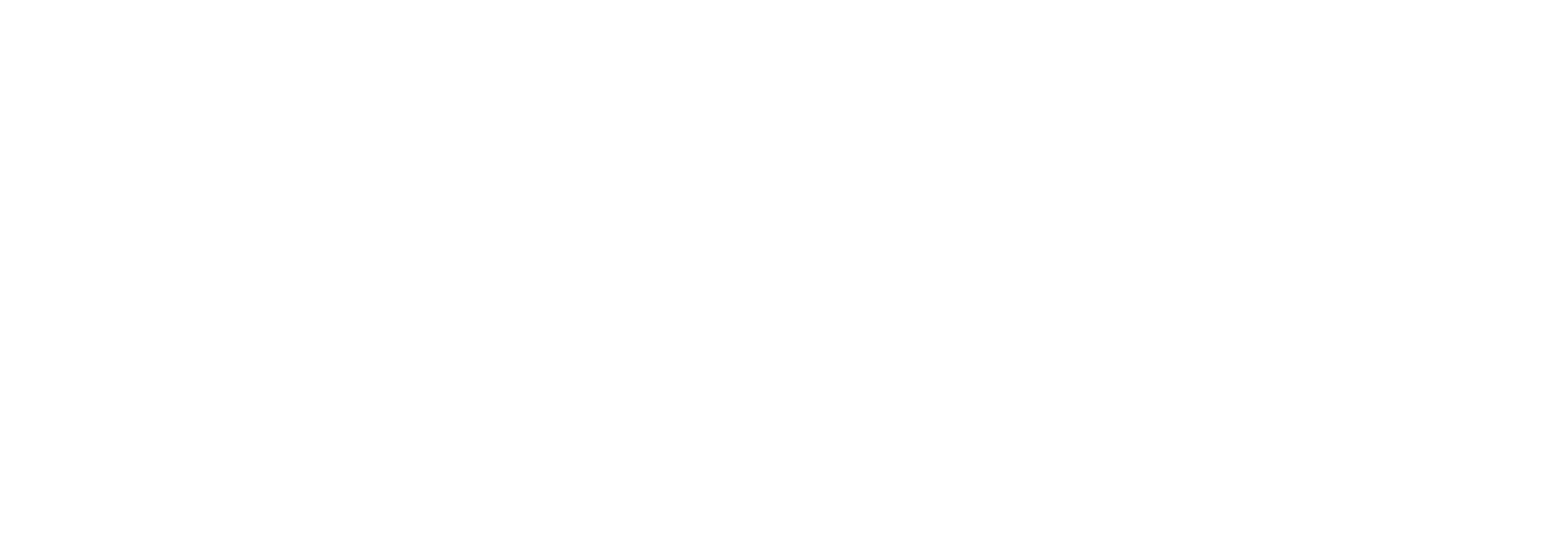